Computer ScienceBS CS Curriculum Requirement (Fall 2021)
CS website and Resources: 
https://www.calstatela.edu/ecst/cs
Meet CS Undergraduate Advisors
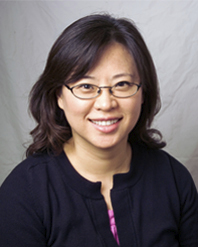 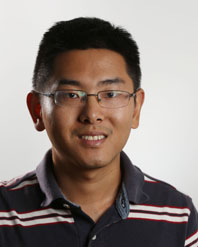 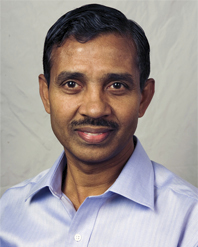 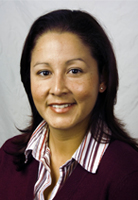 Elaine Kang
Chair
eykang@calstatela.edu
Raj S. Pamula
Undergraduate Advisor
rpamula@calstatela.edu
Zilong Ye
Undergraduate Advisor
zye5@calstatela.edu
Evelyn Crosby
Lead Advisor, ECST Advising Center
ecrosby@calstatela.edu
Computer Science Department
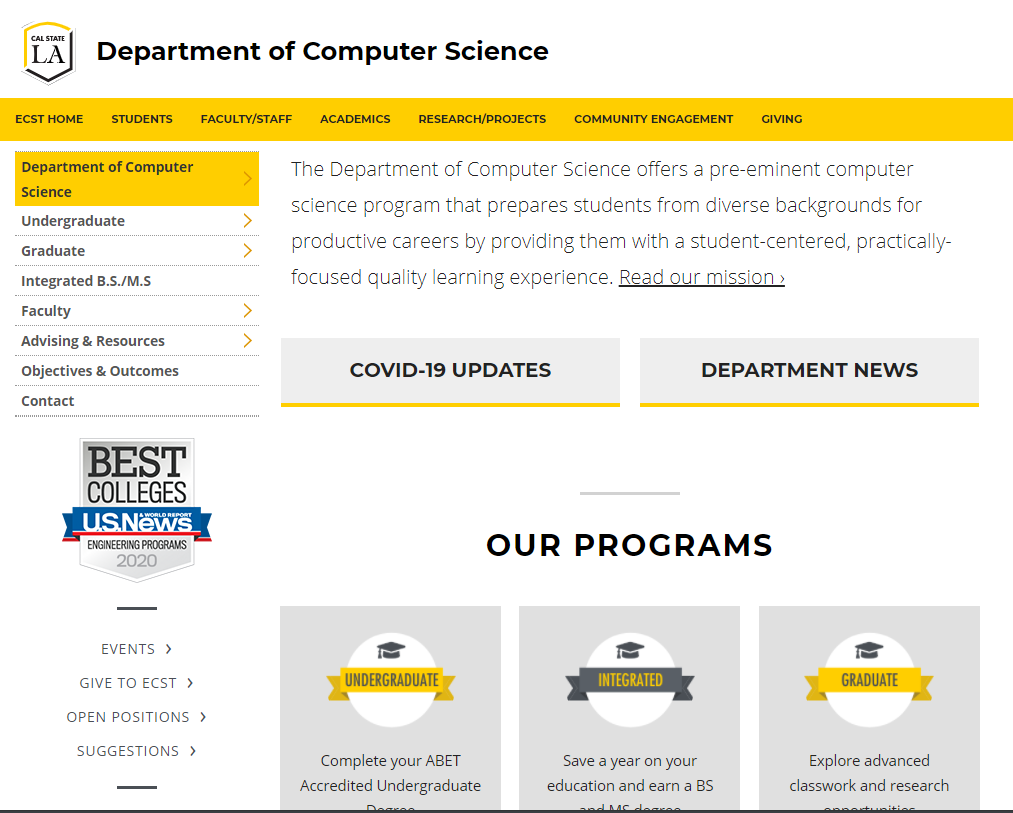 Department website: https://www.calstatela.edu/ecst/cs

Check undergraduate curriculum requirement https://www.calstatela.edu/ecst/cs/curriculum-requirements
3
Computer Science Department Advisement
Department website: https://www.calstatela.edu/ecst/cs

Advisement information - https://www.calstatela.edu/ecst/cs/advisement-resources 
Check group advisement sessions
Check faculty advisor office hours and zoom links -  https://www.calstatela.edu/ecst/cs/cs-faculty-advising-and-office-hours
Check forms - https://www.calstatela.edu/ecst/cs/forms
Check other resources - https://www.calstatela.edu/ecst/cs/resources
4
BS Curriculum (current) – Major Requirements (93 units)
Lower Division Required Courses (39 units)
CS 1222 - Introduction to Relational Databases
CS 2011 - Introduction to Programming I
CS 2012 - Introduction to Programming II
CS 2013 - Programming with Data Structures
CS 2148 - Discrete Structures
ENGL 2030 - Introduction to Technical Writing
MATH 2110 - Calculus I
MATH 2120 - Calculus II
MATH 2550 - Introduction to Linear Algebra
PHYS 2100 - General Physics I: Mechanics
PHYS 2200 - General Physics II: Electromagnetism and Circuits
Upper Division Required Courses (33 units)
CS 3035 - Programming Language Paradigms
CS 3112 - Analysis of Algorithms
CS 3186 - Introduction to Automata Theory
CS 3220 - Web and Internet Programming
CS 3337 - Software Engineering
CS 3801 - Societal and Ethical Issues in Computing
CS 4440 - Introduction to Operating Systems
CS 4961 - Software Design Laboratory I
CS 4962 - Software Design Laboratory II
CS 4963 - Computer Science Recapitulation
EE 3445 - Computer Organization
--------------------------------------------------------------------------
CS Electives (18 units)
Math Elective (3 units)
[Speaker Notes: Elaine]
New BS Curriculum (effective Fall 2021) – Major Requirements (93 units)
Lower Division Required Courses (44 units)
CS 1222 - Introduction to Relational Databases
CS 2011 - Introduction to Programming I (4)
CS 2012 - Introduction to Programming II (4)
CS 2013 - Programming with Data Structures (4)
CS 2148 - Discrete Structures (4)
CS 2445 – Intro to Computer Systems
CS 2470 – Network Systems and Cybersecurity 
ENGL 2030 - Introduction to Technical Writing
MATH 2110 - Calculus I
MATH 2120 - Calculus II
MATH 2550 - Introduction to Linear Algebra
PHYS 2100 - General Physics I: Mechanics
PHYS 2200 - General Physics II: Electromagnetism and Circuits
Upper Division Required Courses (31 units)
CS 3035 - Programming Language Paradigms
CS 3112 - Analysis of Algorithms
CS 3186 - Introduction to Automata Theory
CS 3220 - Web and Internet Programming (4)
CS 3337 - Software Engineering
CS 3801 - Societal and Ethical Issues in Computing
CS 4440 - Introduction to Operating Systems
CS 4961 - Software Design Laboratory I
CS 4962 - Software Design Laboratory II
CS 4963 - Computer Science Recapitulation
EE 3445 - Computer Organization
--------------------------------------------------------------------------
CS Electives (18 units)
Math Elective (3 units)
Summary of Changes
7
Should I change to the new BS CS requirement?
This a general guideline.
Q&A
www.calstatela.edu/cs
9